Lecture 14
NUT343
Dr Emilia Rappocciolo
Food spoilage by microbes
Signs/changes of spoiled food
Bad odors
Off flavors
Liquefaction
Discoloration
Slime
This is good because
It warns people to avoid eating spoiled foods 
When pathogens grow without visible signs - dangerous
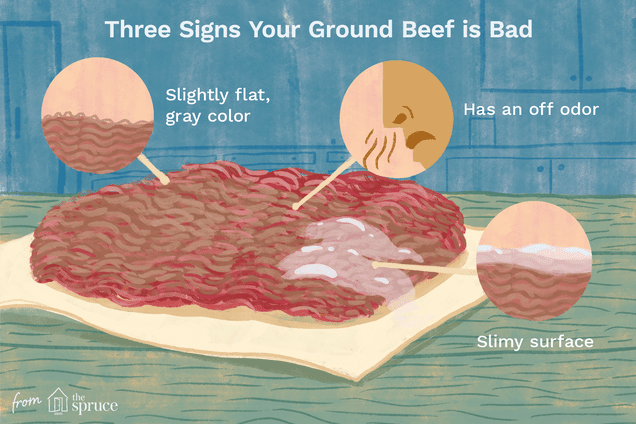 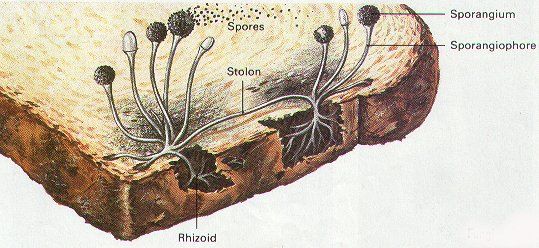 Food Additives
Can be used : To prevent spoilage, maintain the nutritional quality of food and to improve appearance  
Food additives cannot be used if
reduce the nutritive value of food or mask some manufacturing errors to deceive the customer
The smallest amount of pure additive that produces desirable effects must be used
Food Additives
Should be checked for toxicity
Should be used for specific type of food, example
Sorbate use in meat prevents its spoilage by microorganisms 
K- sorbate prolongs the shelf life of foods by stopping the growth of mold, yeast, and fungi
Table sugar, Salt, vinegar
Natural preservatives: salt, sugar and vinegar
Sugar: To make jellies
Concentration in final product of 60% assures food preservation
Minimum Aw of 0.845 inhibit bacteria and yeast
Effect- increase osmotic pressure and inhibit growth
Table sugar, Salt, vinegar
Salt
Cause dehydration, more salt more protection
Become ionized to Na+, Cl-
Cl- is harmful to organisms, it interferes with the action of proteolytic enzymes
Vinegar
Low pH interferes with bacteria metabolism, denatures proteins
Food additives
Preservatives - commonly used
Benzoic acid, calcium sorbate, potassium nitrate, sodium benzoate
Antioxidants - to protect cells from damage by free radicals due to oxidative stress
Butylated hydroxyanisole- BHA and Butylated hydroxytoluene - BHT
help the fats in products stay fresh longer. 
Both are antioxidants, they can provide some protection from the damaging effects of oxygen exposure and free radicals.
Viable Cells of Lactic acid Bacteria as Preservative
High number of viable Lactobacillus and Pediococcus are used to control spoilage and reduce pathogenic bacteria during refrigerated storage (< 5°C) and (10 – 12°C) 
When added to raw milk it controls the growth  of psychrotrophs (Pseudomonas)
Adding lactic acid bacteria to fresh and processed meat control              C. botulinum , Salmonella  and S. aureus
Viable Cells of Lactic acid Bacteria as Preservative
The inhibitory property can be due to:
release of intracellular antimicrobial compounds:
organic acids
Bacteriocins
hydrogen peroxide
Antimicrobials
Antimicrobials can be:
Chemicals (sorbic acid, benzoic acid, sulfur dioxide, sulfates, nitrites)
Used for many years
Approved by many countries
Synthesized
Bad for consumers
Antimicrobials
Natural chemical antimicrobials
Vinegar from acetic acid
Benzoic acid from cranberries
Sorbic acid from rowanberries
These are extracted
Friendly – people like it
Organic Acids
Natural and chemically synthesized 
Not used in foods with a pH >5.5
To be effective they must reach the cytoplasm
There are 2 types
Charged – useless cannot cross the CM
Un-charged – get into the bacteria and inhibit growth
Organic Acids
pH: measure the acidity of a solution
Organic acids are useful in acidic food when  pH = pKa or slightly lower
At this pH organic acids cross the cell membrane into the cytoplasm
The cytoplasm is neutral, causes the organic acids to dissociate and lose their protons, which acidify the cytoplasm
The bacterial cell uses ATP dependent proton pump to work and expel protons
The ATP the cell needs to grow is used to maintain neutral pH
So organic acids inhibit bacterial growth
Organic Acids
pKa =  −log10 Ka
The larger the pKa, the less dissociation
Organic Acids
Naturally occurring antimicrobials
Naturally occurring antimicrobials
Nasser Al-Wabel and Shawkat Fathi. Antimicrobial activities of spices and herbs, International Conference on Antimicrobial Research - ICAR2012, 2012. Lisbon (Portugal)
Food Spoilage byMicrobial Enzymes
Chapter 21
Food Spoilage by Microbial Enzymes
Nutrients in the food:
Carbohydrates, Proteins, Lipids
Nutrients- metabolized by spoilage organisms which grow and increase in number  
Metabolites reduce the acceptance quality of food
Food spoilage can be detected by the changes that occur when the microbial population  reach 107-9 /g
The changes are caused by microbial catalytic enzymes
Intracellular enzymes (ICE) act on nutrients transported inside the cell (small molecules) 
Extracellular enzymes (ECE) bound to the cell surface or are excreted in the food
Hydrolyze large molecules (polysacch., proteins, lipids) before transport into the cell
Food Spoilage by Microbial Enzymes
Food contains small molecular weight cpds:
Monosacharides, disaccharides and derivatives
 Nitrogenous cpds –  peptides, amino acids, nucleotides…..
Free fatty acids, organic acids (lactic, citric, and malic)
Spoilage bacteria use these  molecules to grow to reach 107-9/g  and cause detectable food spoilage
Studies on P. aeruginosa and Bacillus spp showed  that in the presence of small molecular weight cpds, extracellular enzymes are depressed
Microbial food spoilage from metabolism of low-molecular-weight nutrients by ICE  occurs at the early stage of microbial growth
Spoilage from the breakdown of macromolecules by ECE appears late in the sequence of events
Food Spoilage by Microbial Enzymes
After microbial cells die by non thermal treatments, and the ICE and ECE are not destroyed - the enzymes can spoil food in the absence of viable cells 
None thermal food treatments that cause microbial death:
freezing/thawing, drying/rehydration 
Packaging, refrigeration
high hydrostatic pressure
Preservatives
Dead cells undergo autolysis to release intracellular enzymes
Prolonged storage of food favor catalytic activity, ICE and ECE contribute to spoilage
Food Spoilage by Microbial Enzymes
In thermally processed foods
heat-stable enzymes retain their activity after cell death, and during storage of food under favorable conditions they break down food nutrients to cause spoilage
Spoilage of food with heat stable enzymes applies to milk products- cheese, buttermilk, yogurt
Raw milk:
during storage at 7 C, psychro-trophs multiply to reach significant numbers
Pasteurization kills the bacteria	
heat stable enzymes are not affected, spoil the milk
Pasteurized milk:
Psychrotrophs surviving pasteurization can multiply under refrigeration to reach significant numbers, secrete enzymes to cause spoilage of milk